ue-5. Unreal Engine 5 におけるレベルブループリントの基本操作
（Unreal Engine 5 入門）
URL:https://www.kkaneko.jp/db/ue/index.html
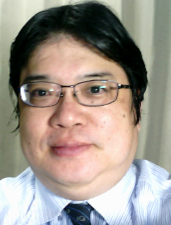 金子邦彦
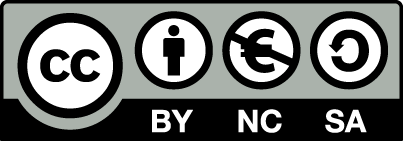 1
モードの切り替え
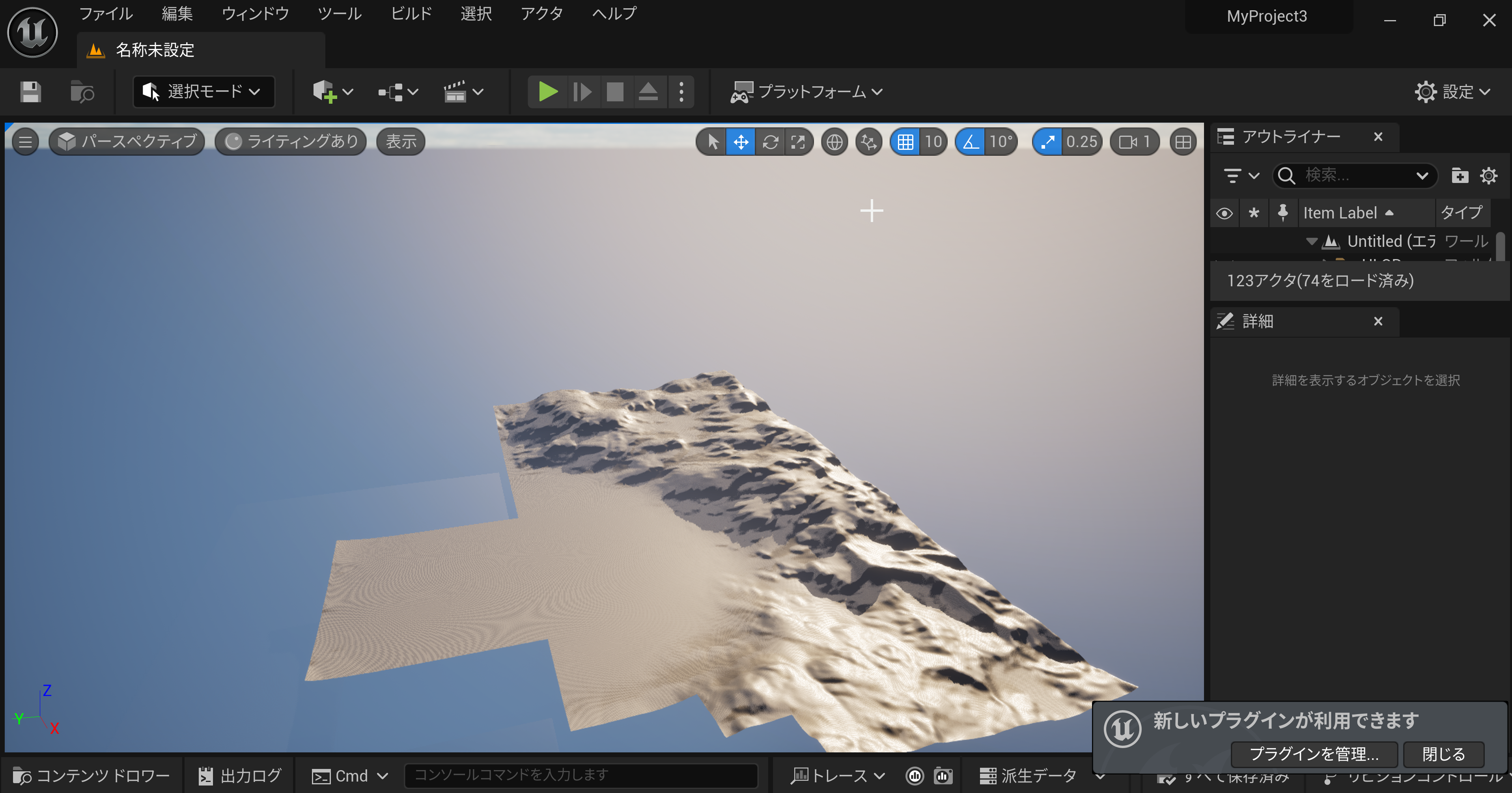 アウトライナー
　すべてのオブジェクトを階層構造で表示
ビューポート
詳細タブ
　オブジェクトの詳細情報の編集
　オブジェクトの移動・回転・スケール
　編集可能なプロパティの編集
2
レベルブループリント
レベルブループリントの編集では，ノードの作成や，ノード間の接続を行う．
編集はビジュアルに行う
イベント発生において，どのような振る舞いを行うか（アクション）を指定できる
3
ゲームの開始と終了

ゲーム画面の操作

レベルブループリントでのノードの追加と接続

メッセージの表示
ここで行うこと
4
前準備
① Unreal Engine 5 を起動
② プロジェクトを作成
　・ゲーム
　・ブランク
　・ブループリント (Blueprint)
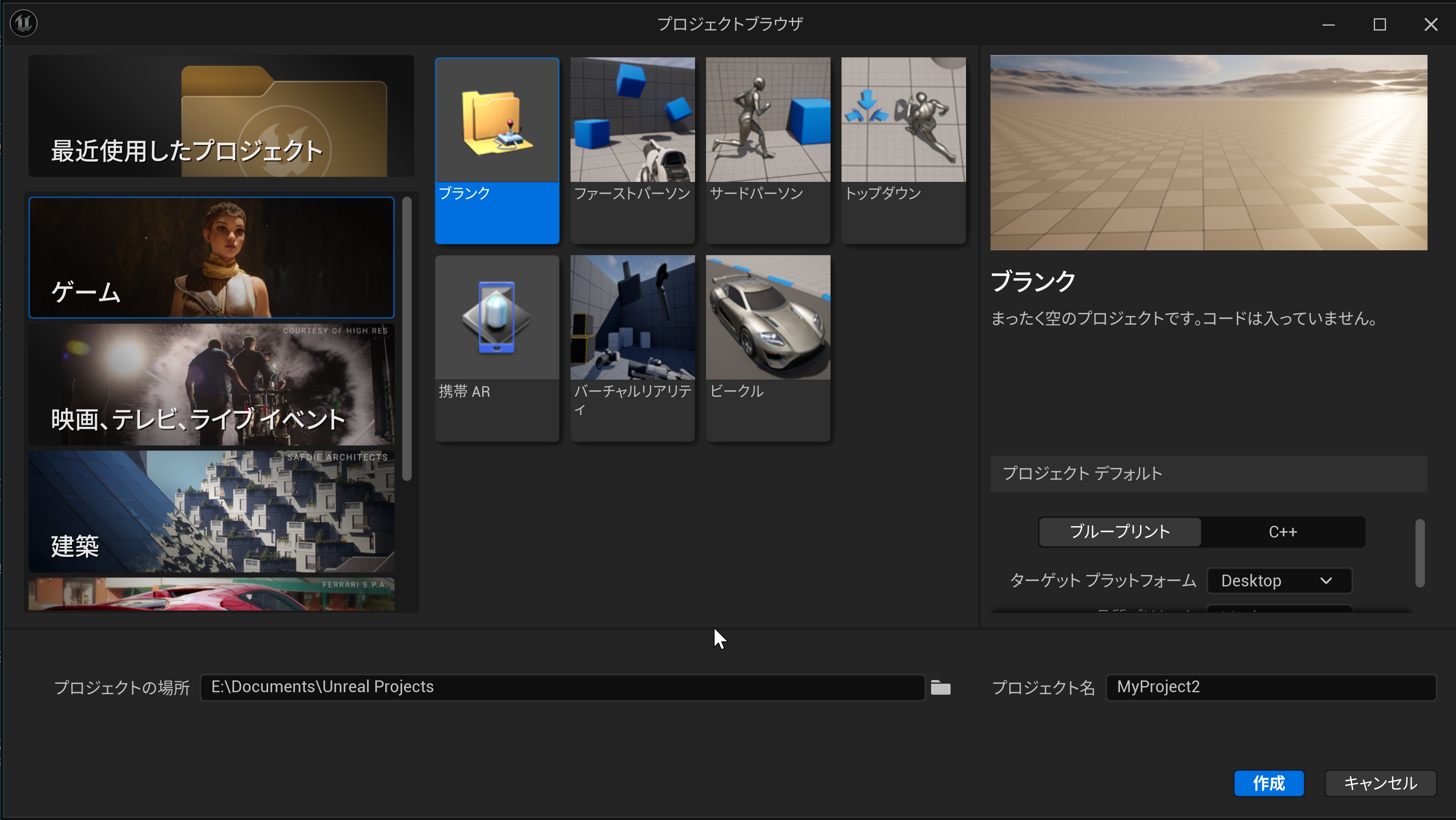 5
ゲームの開始は「プレイ」，ゲームの終了は ESC キー
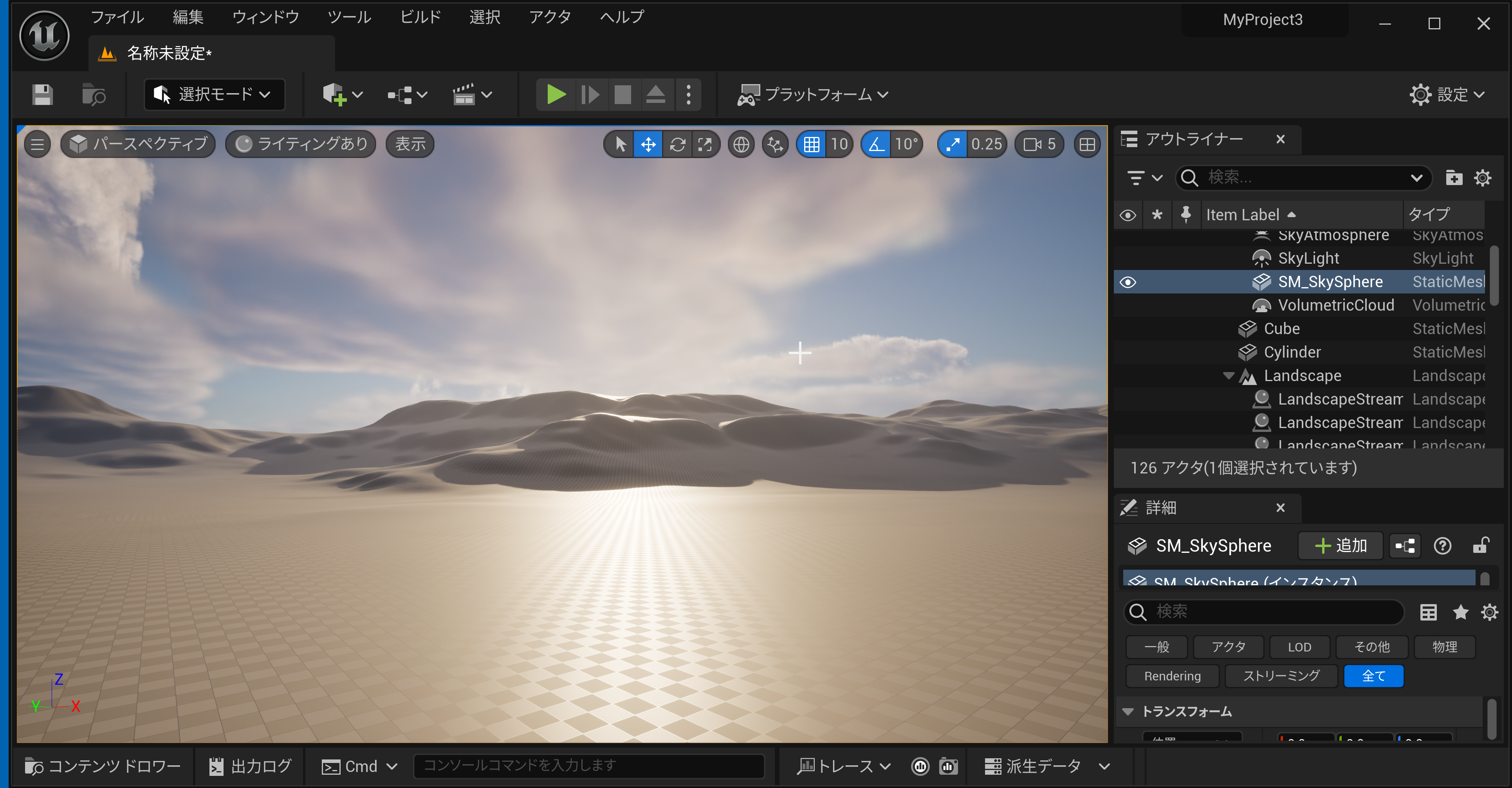 ゲームの開始は
「プレイ」
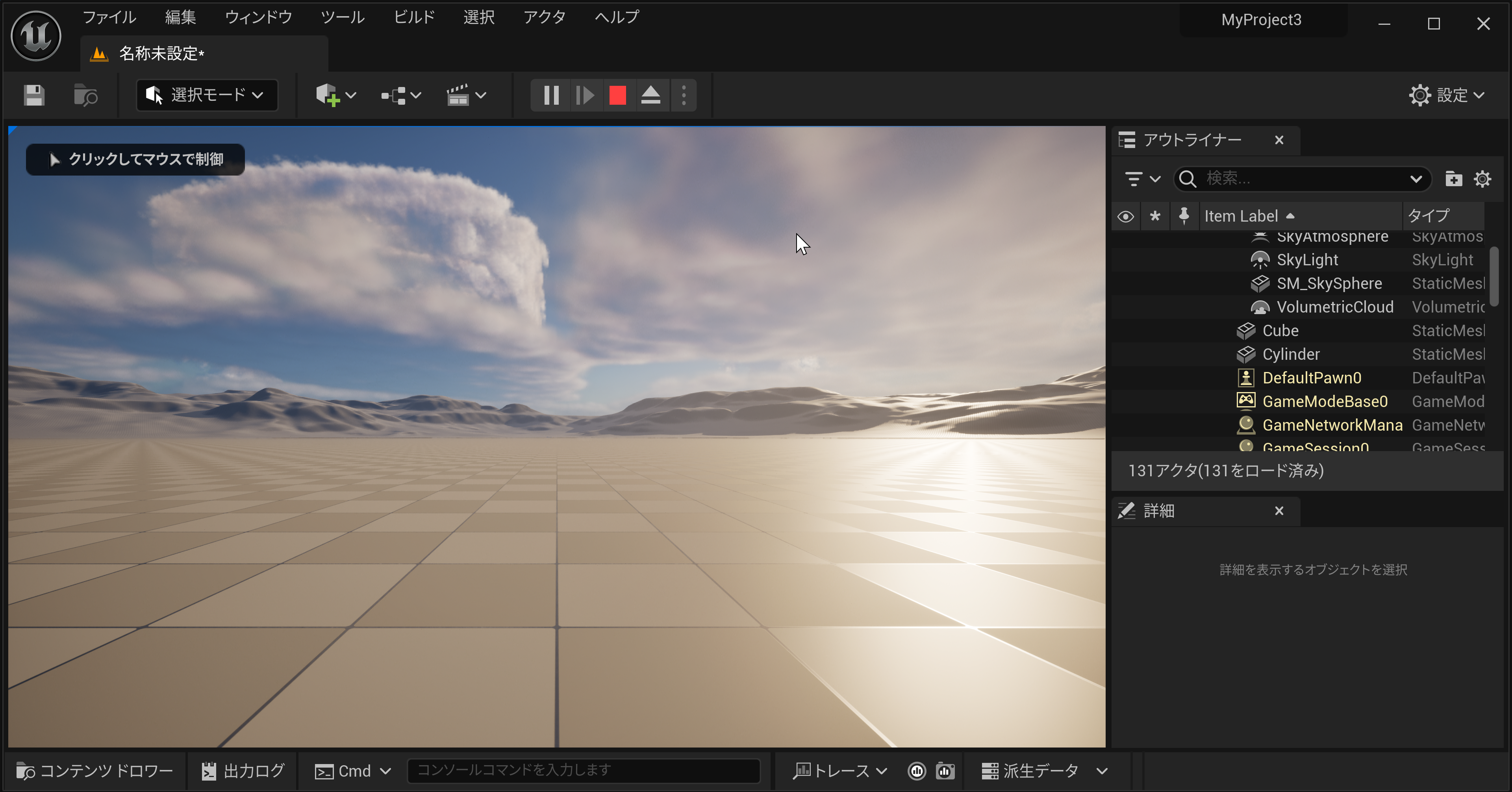 ゲーム画面
（ゲームの終了は
   ESC キー）
6
ゲーム画面での操作
パン，チルト：　マウス操作
前進後退，左右：　W, S, A, D キー
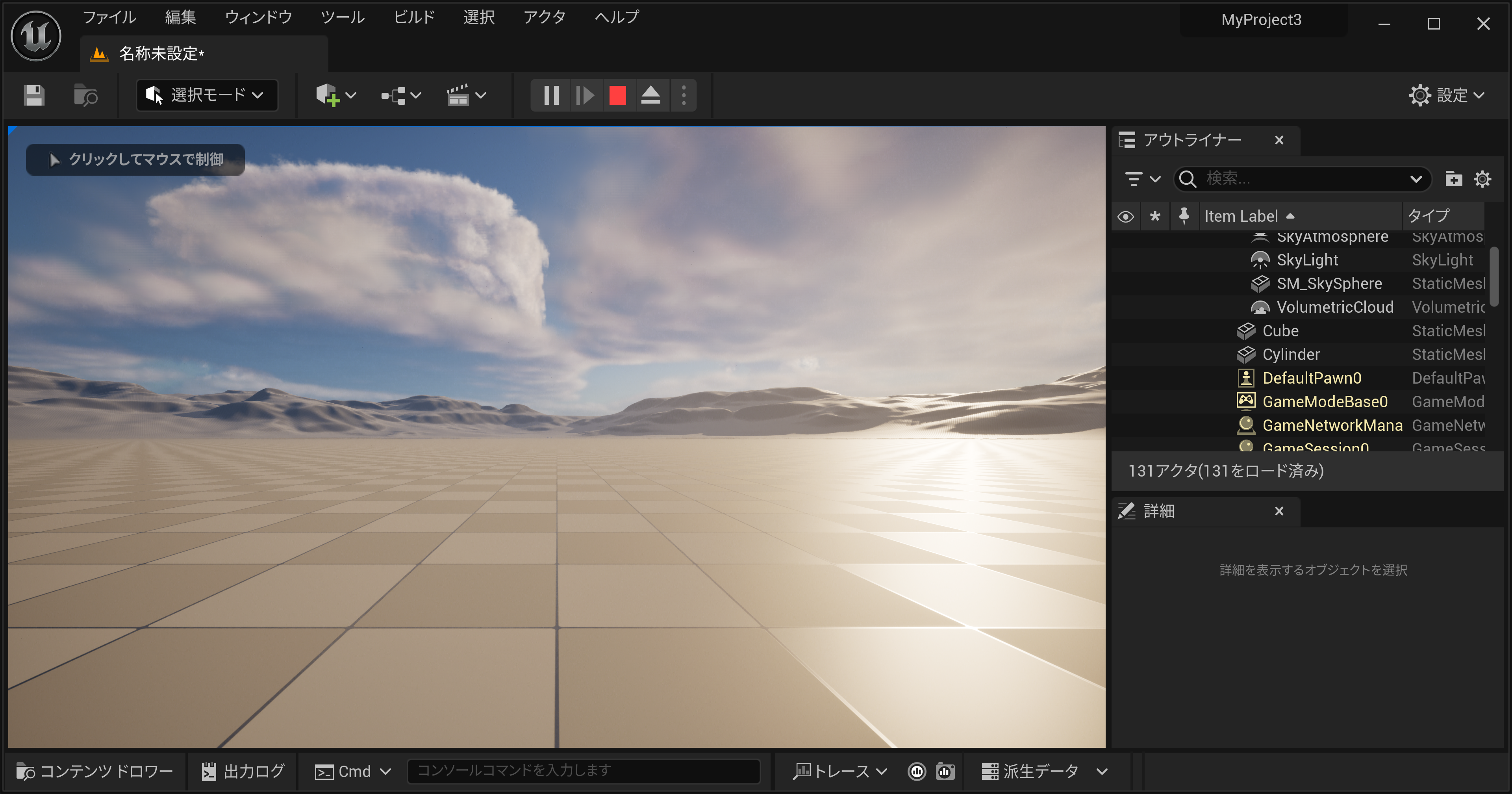 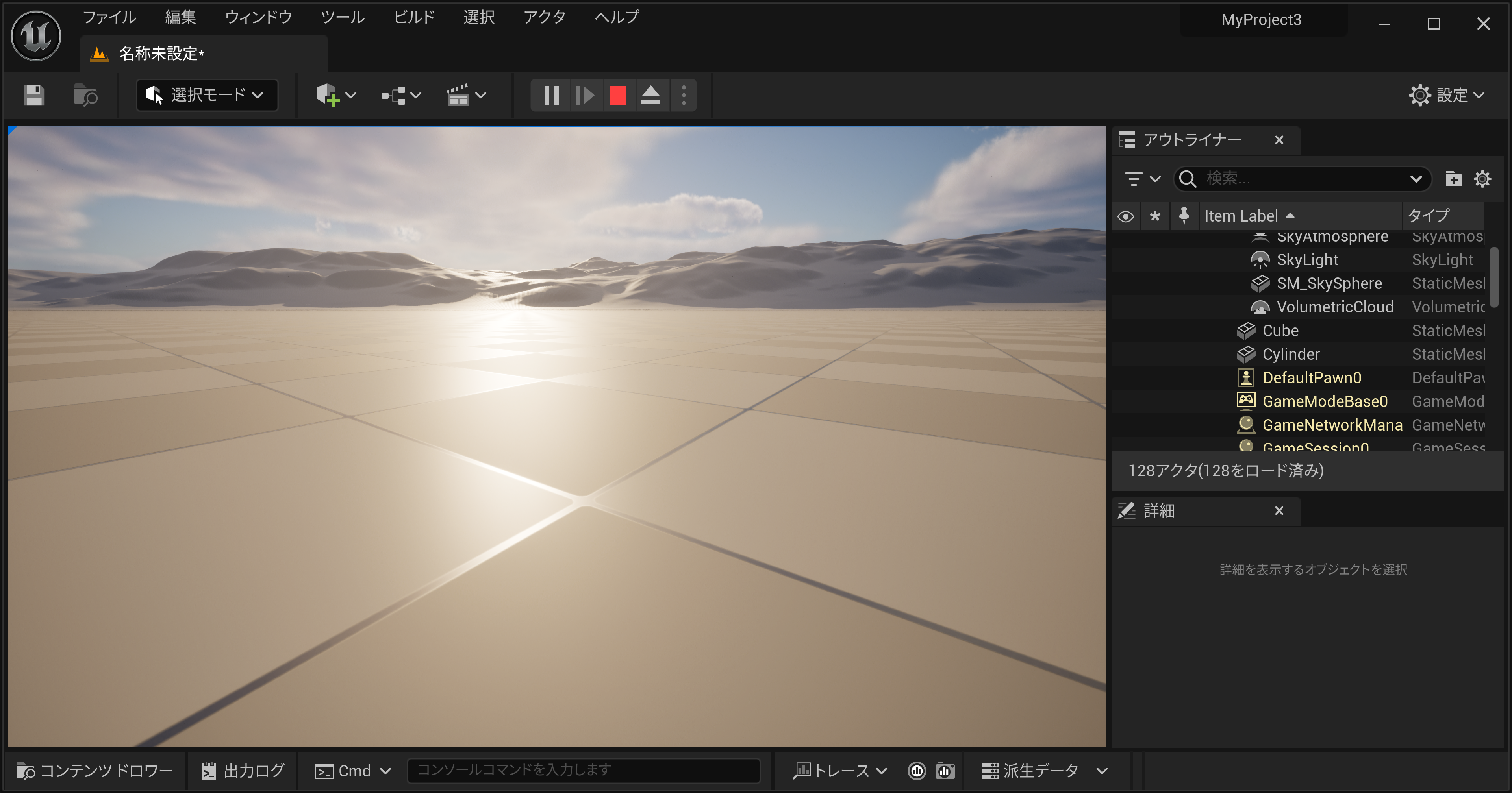 7
レベルブループリントを開く
レベルブループリントを開くには，メニュー操作
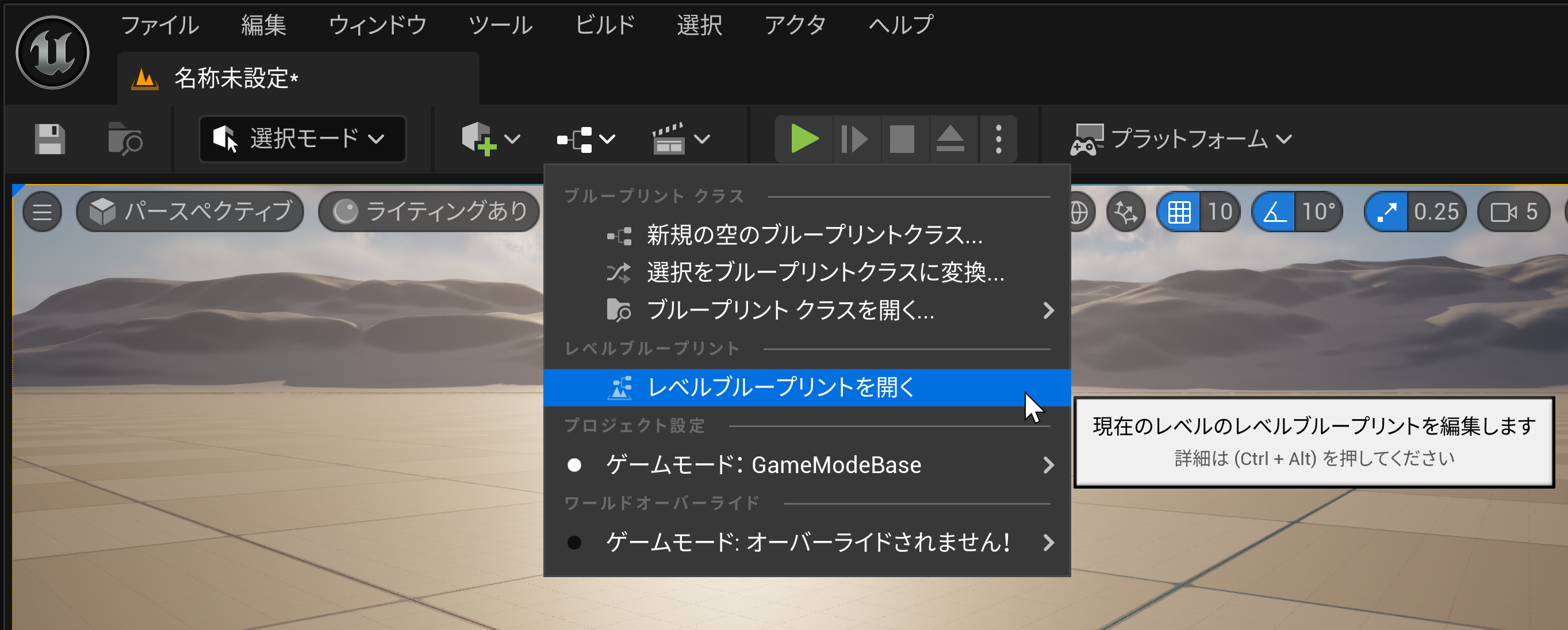 ゲームをプレイ中の場合には，ゲームを終了してから，レベルブループリントを開くこと
8
レベルブループリントの画面
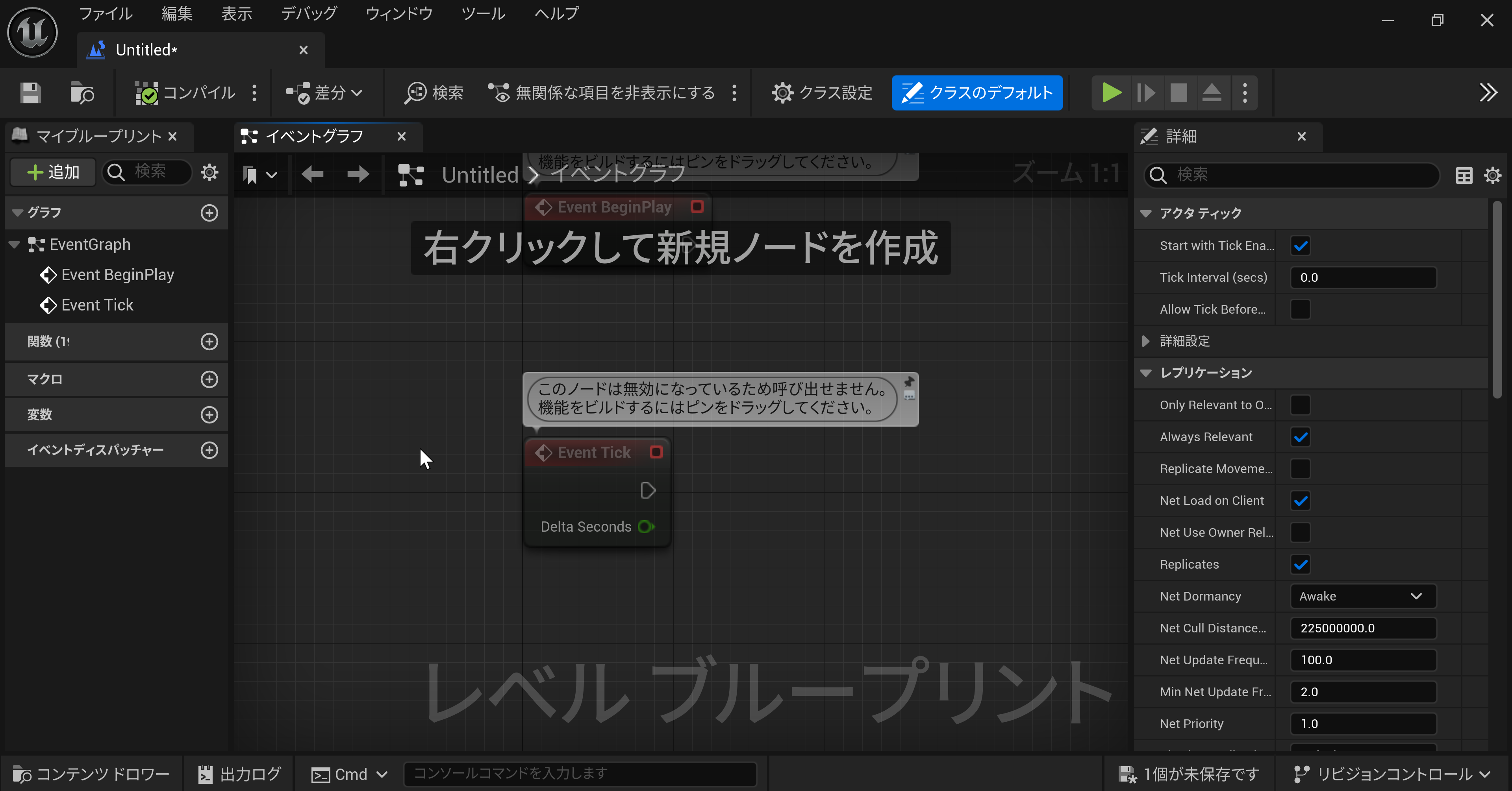 9
レベルブループリントでノードの追加
右クリックしたのち，ノードの種類を選ぶ
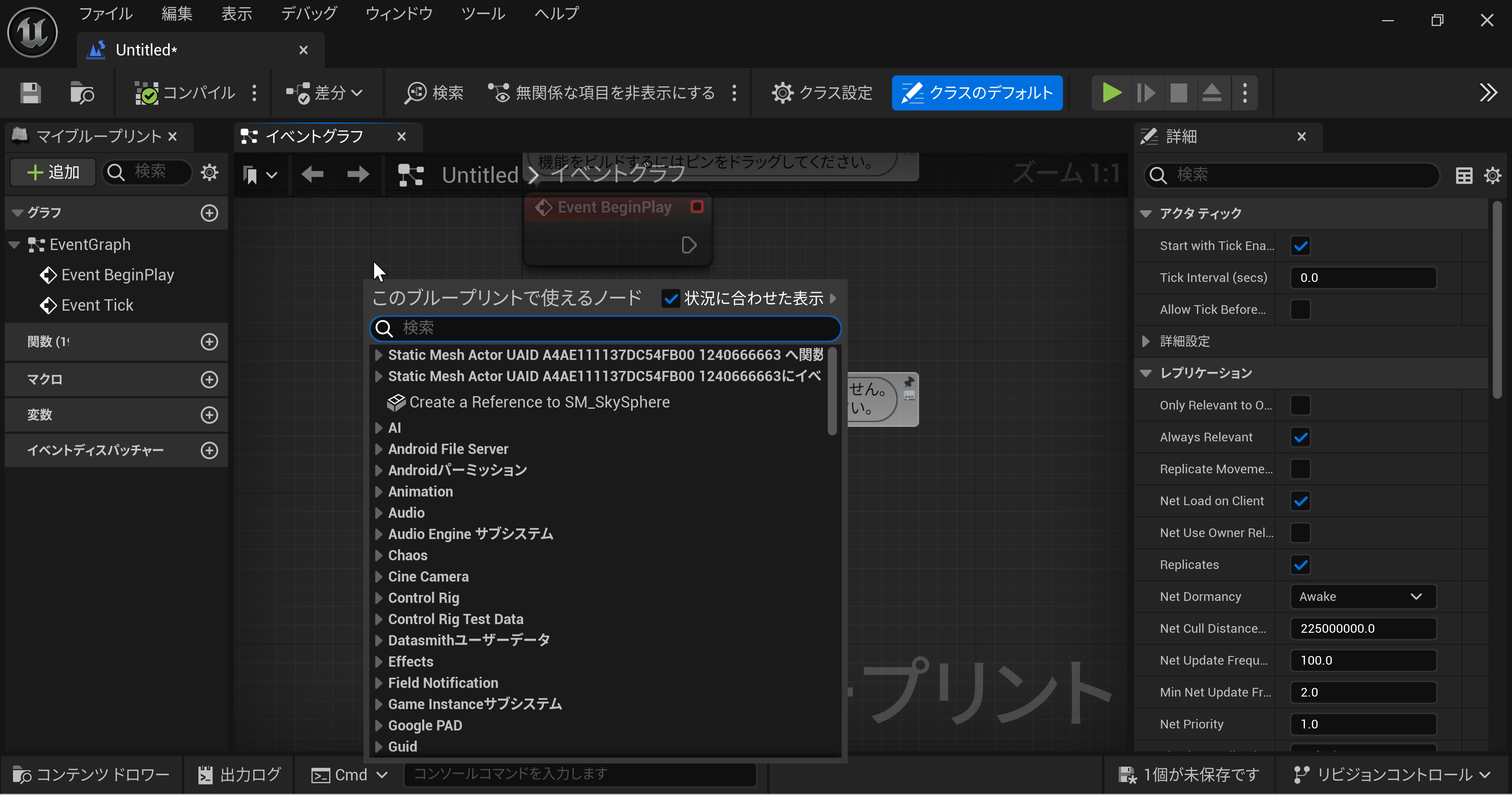 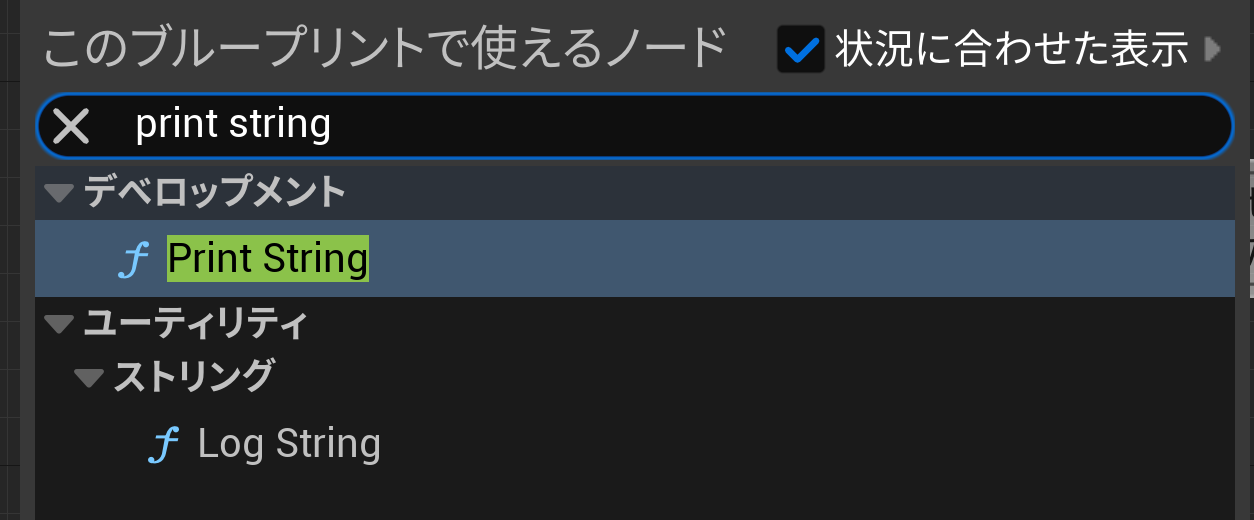 右クリックしたら「検索」の画面が出る．
検索により，候補を選ぶことができるよう
になる．
右クリック
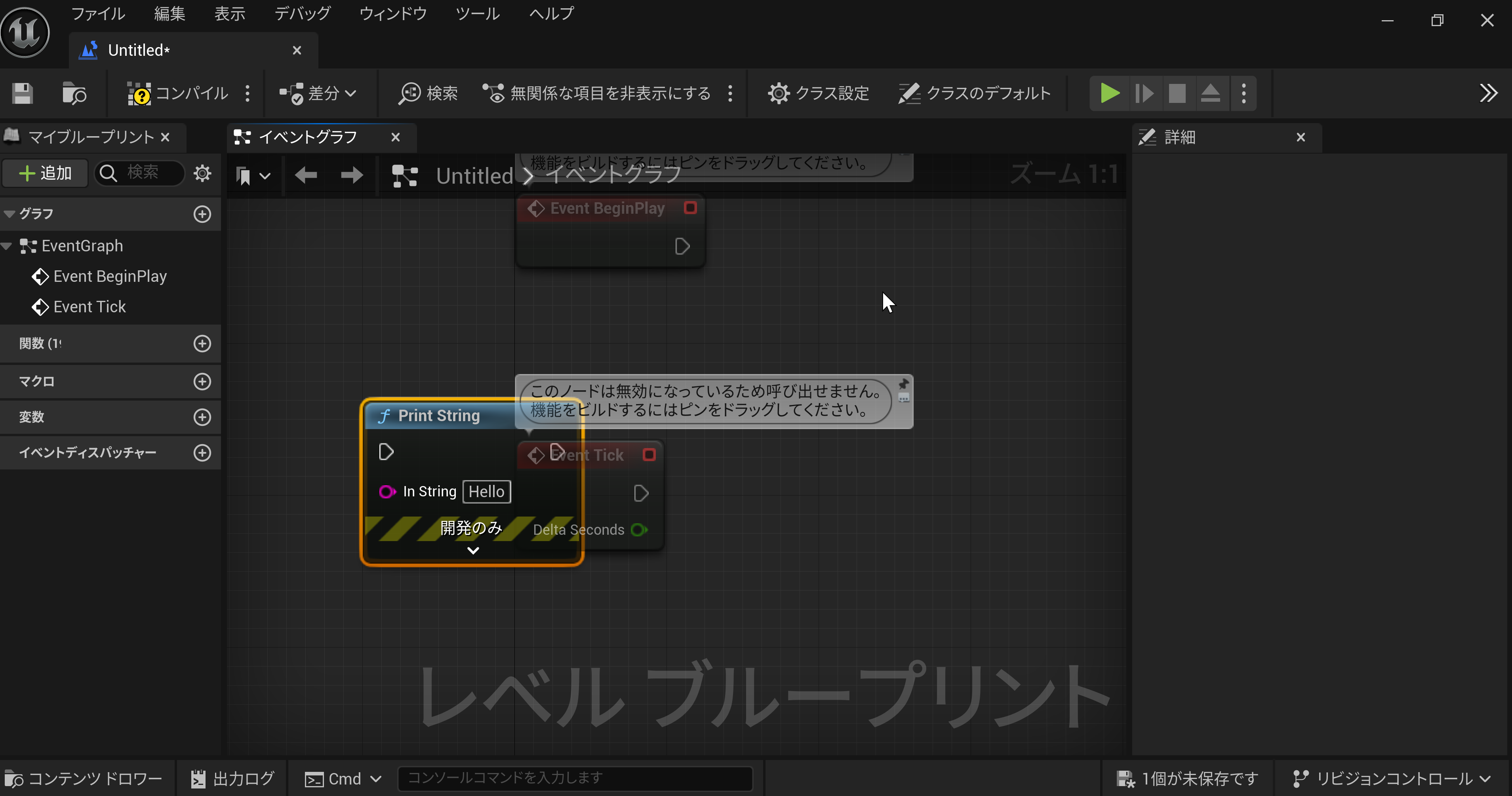 ノードを選ぶと
ノードが増える
10
ノード間の接続
ノード間の接続はマウス操作で行う
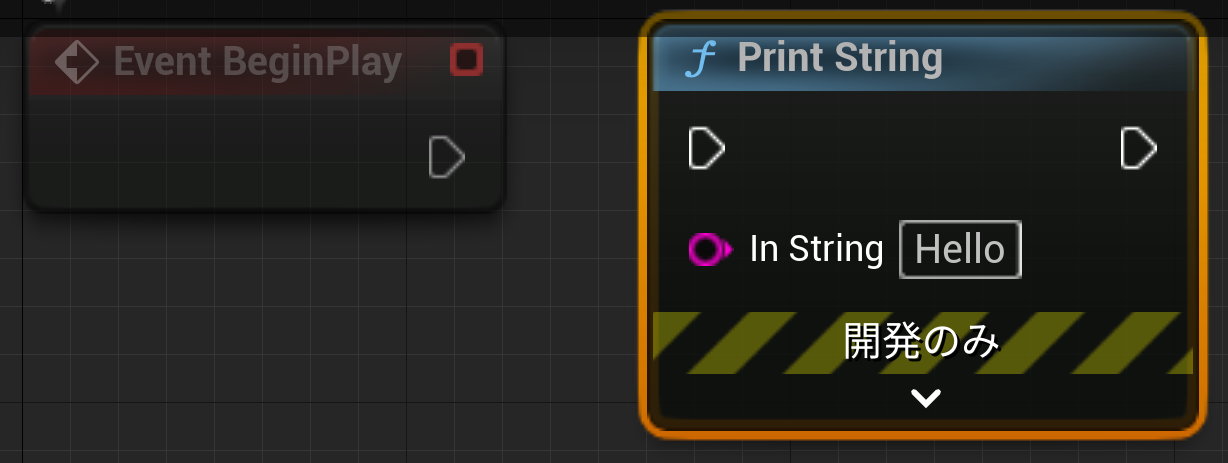 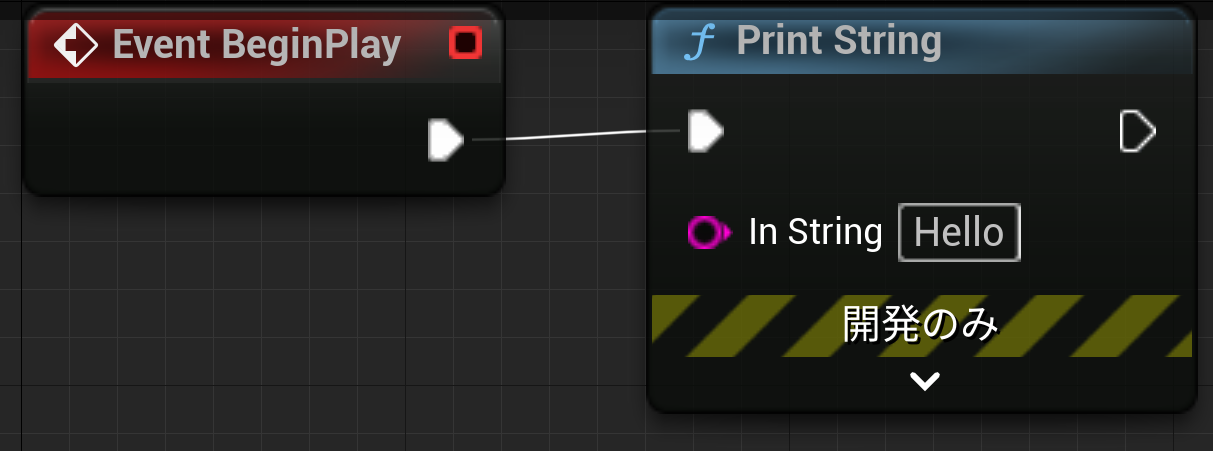 イベント BeginPlay の「実行」と，Print String 関数の「実行」をつないだところ
Event BeginPlay と Prin String のノード接続前
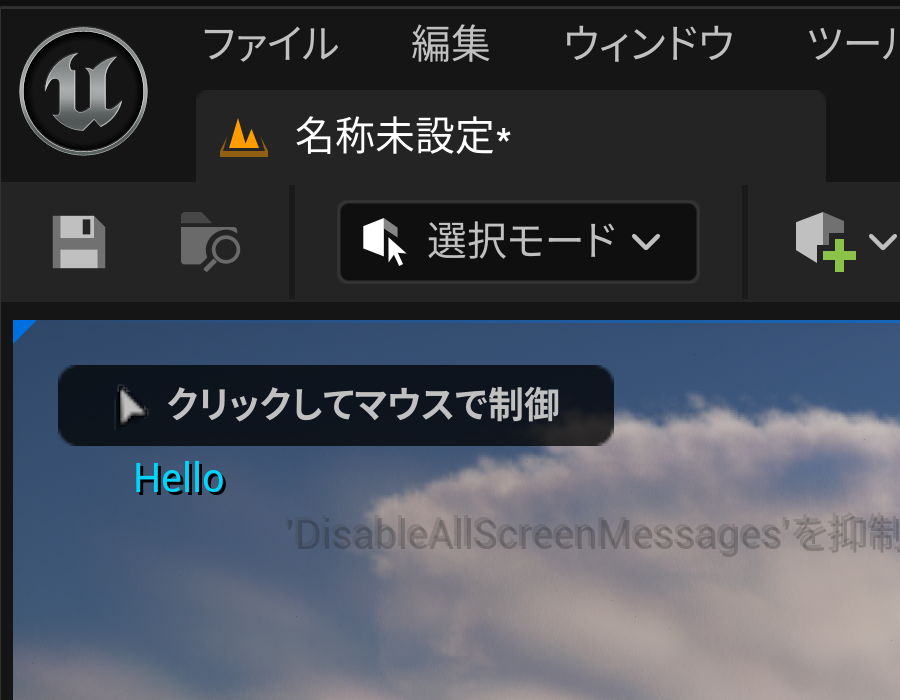 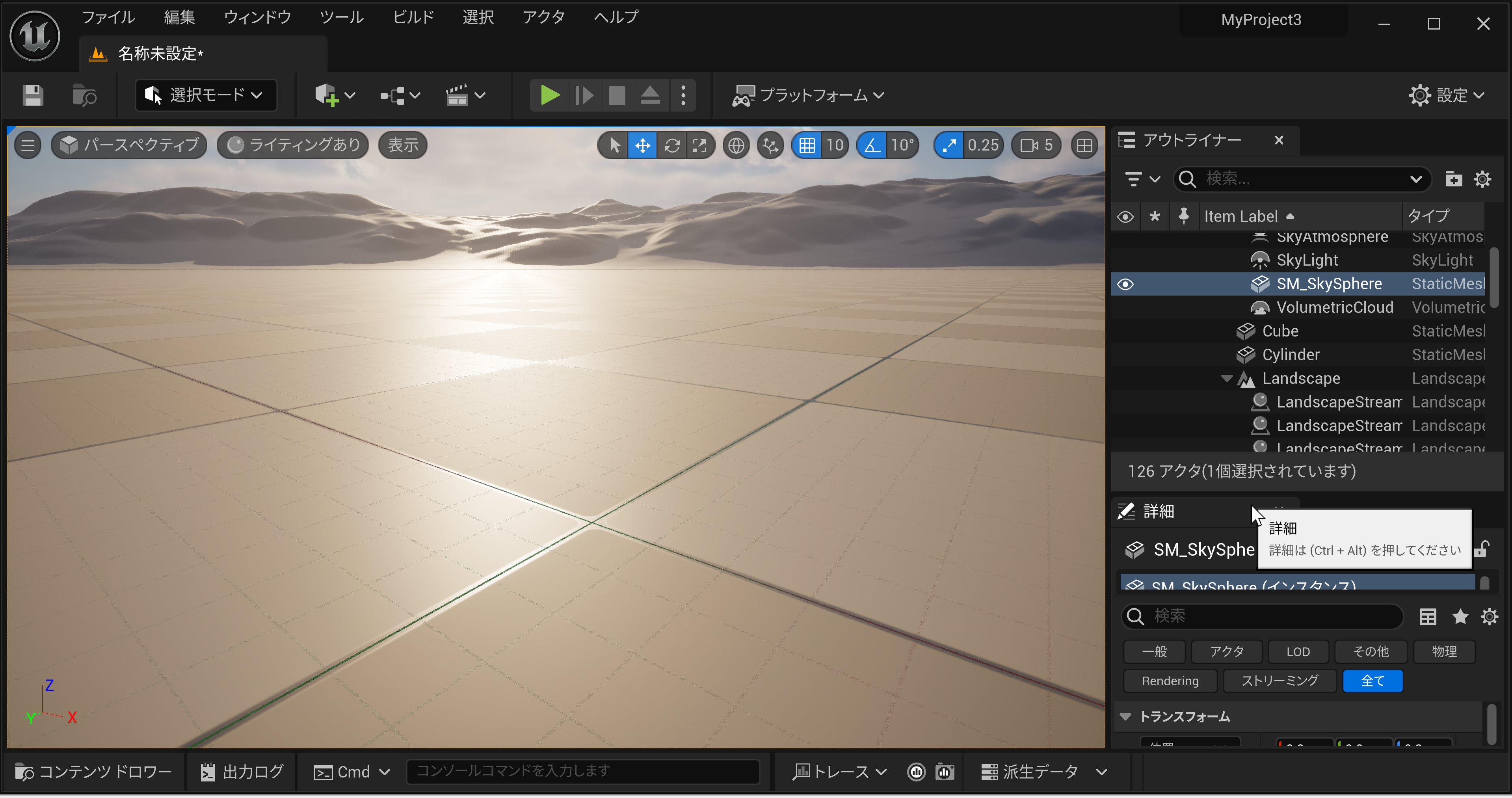 ゲーム開始時に「Hello」と
表示されるようになる．
ゲーム開始する．
11
演習：レベルブループリントで，メッセージ「Hello」を表示するようにしなさい
① レベルブループリントを開く

② BeginPlay のノードがすでに存在する
　ので確認

③ Print String のノードを追加

④ ２つのノードをつなぐ

⑤ ゲームをスタート
12
Print String の調整
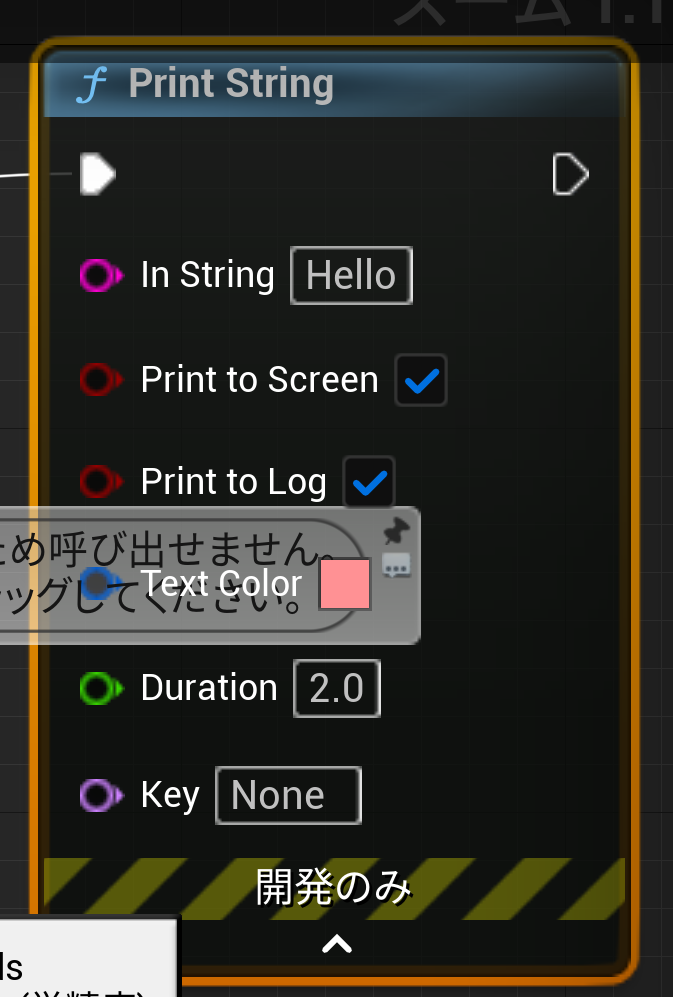 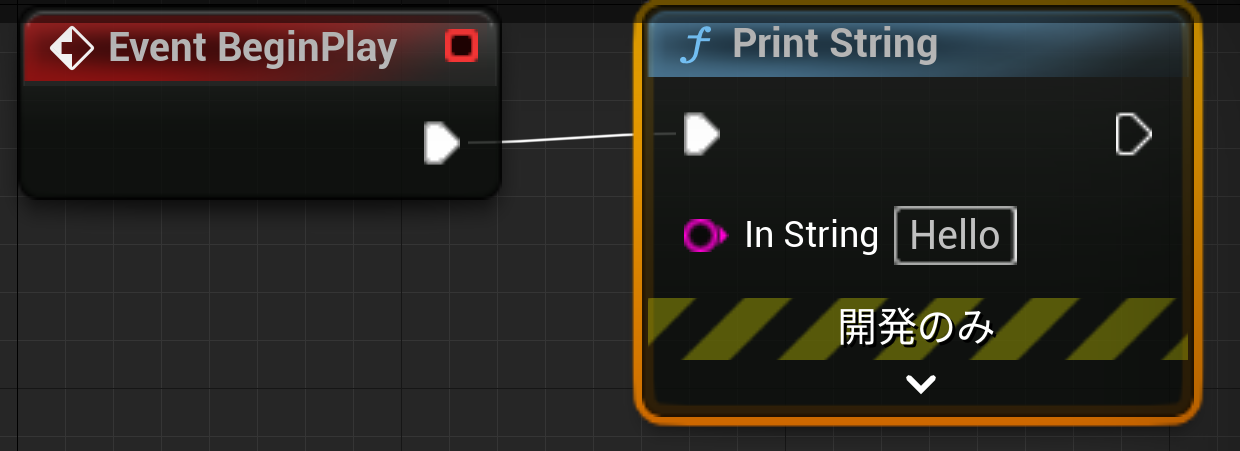 展開する
Duration や Text Color などを変更できる
・Text Color: テキストの色
・Duration: 表示の持続時間
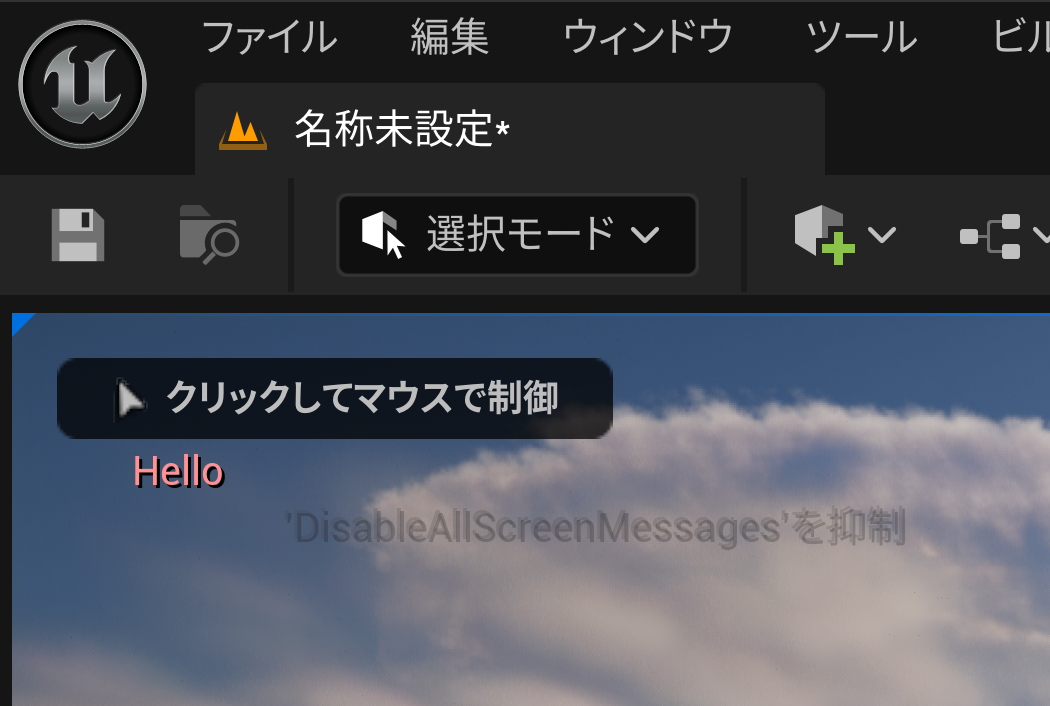 再びゲーム開始する．
設定を変えたので，
表示が変わる
13
演習：Print String のノードの「Text Color」を設定し，ゲームスタート時に、赤文字で表示されるようにしなさい
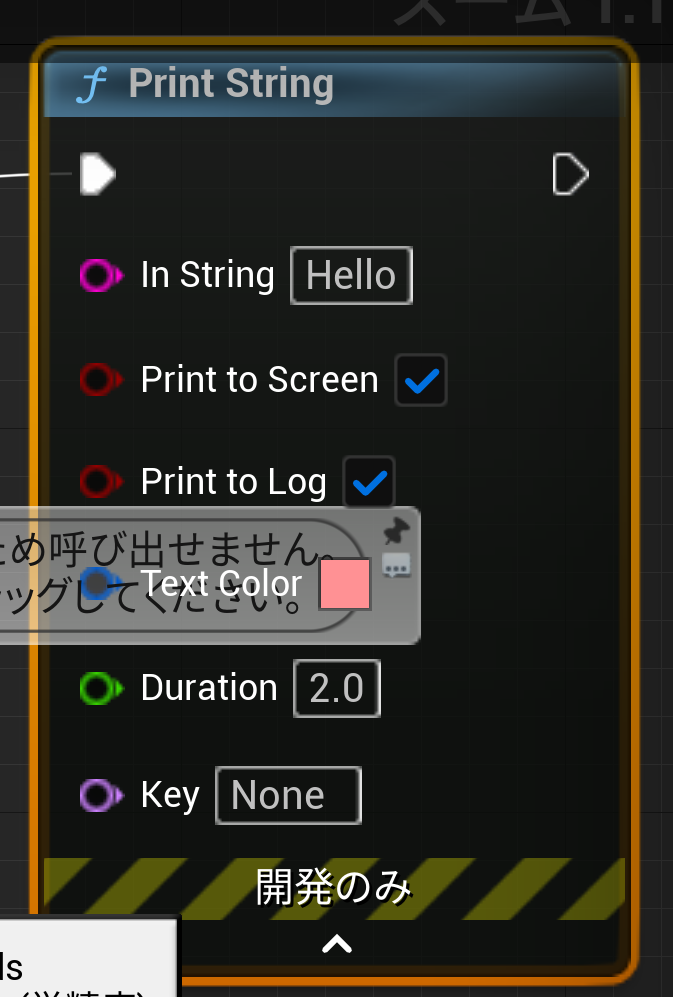 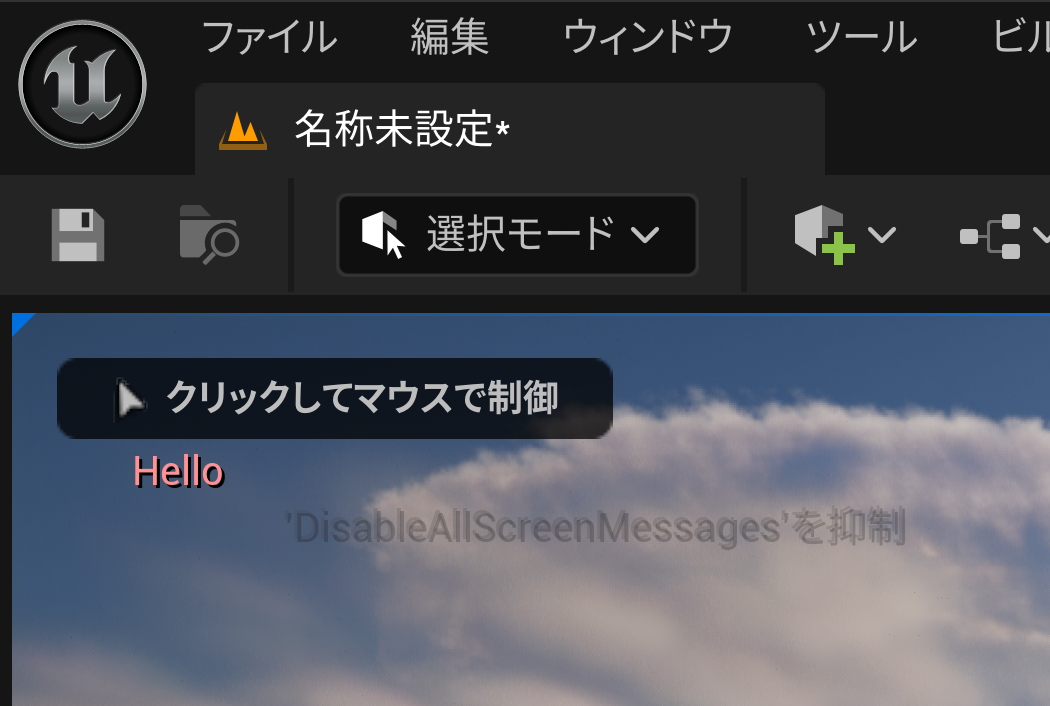 14
キーボードイベント
レベルブループリントで，右クリックしたのち，「インプット」を展開，「Keyboard Events」を展開し，キーの種類を選ぶ
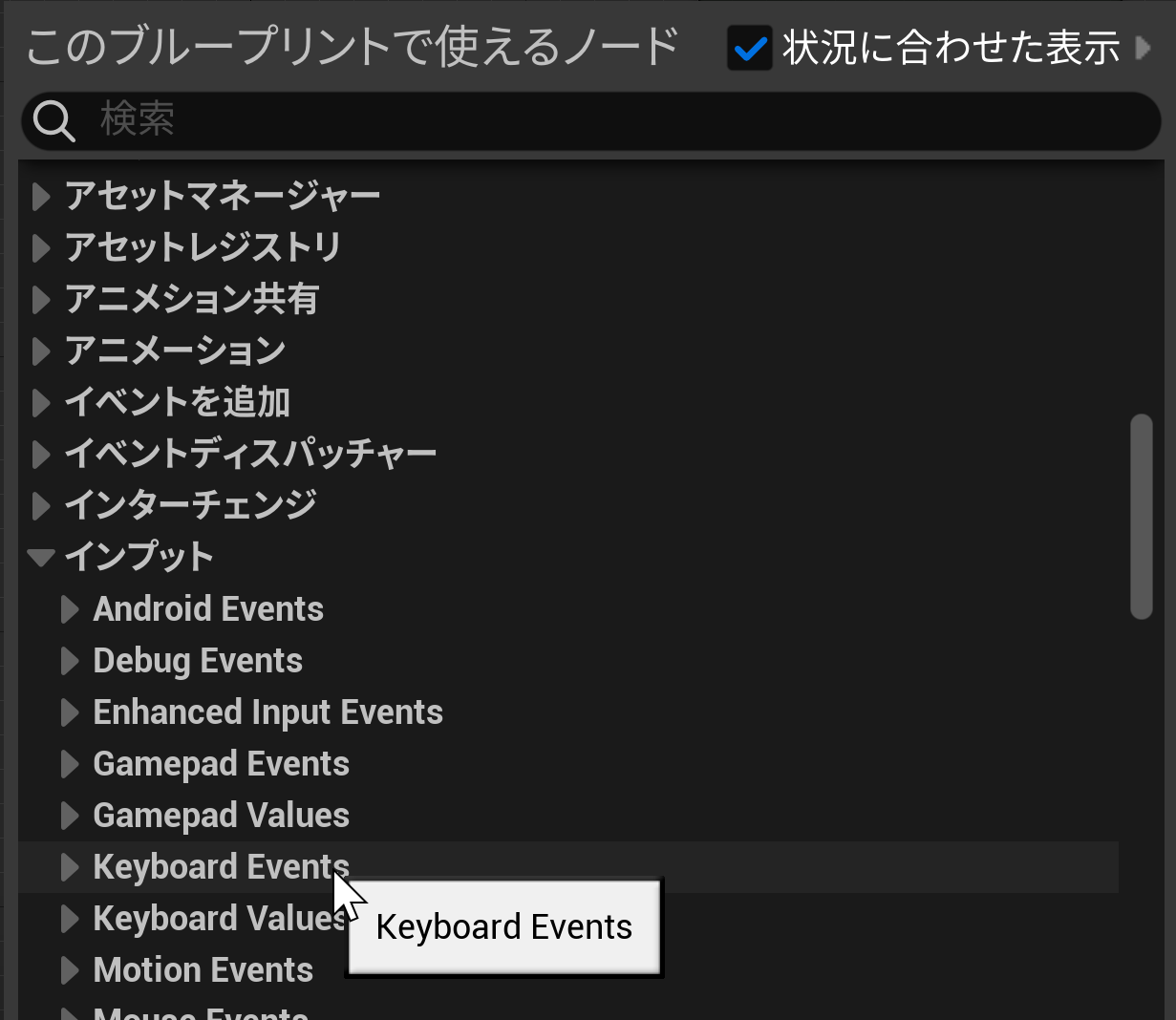 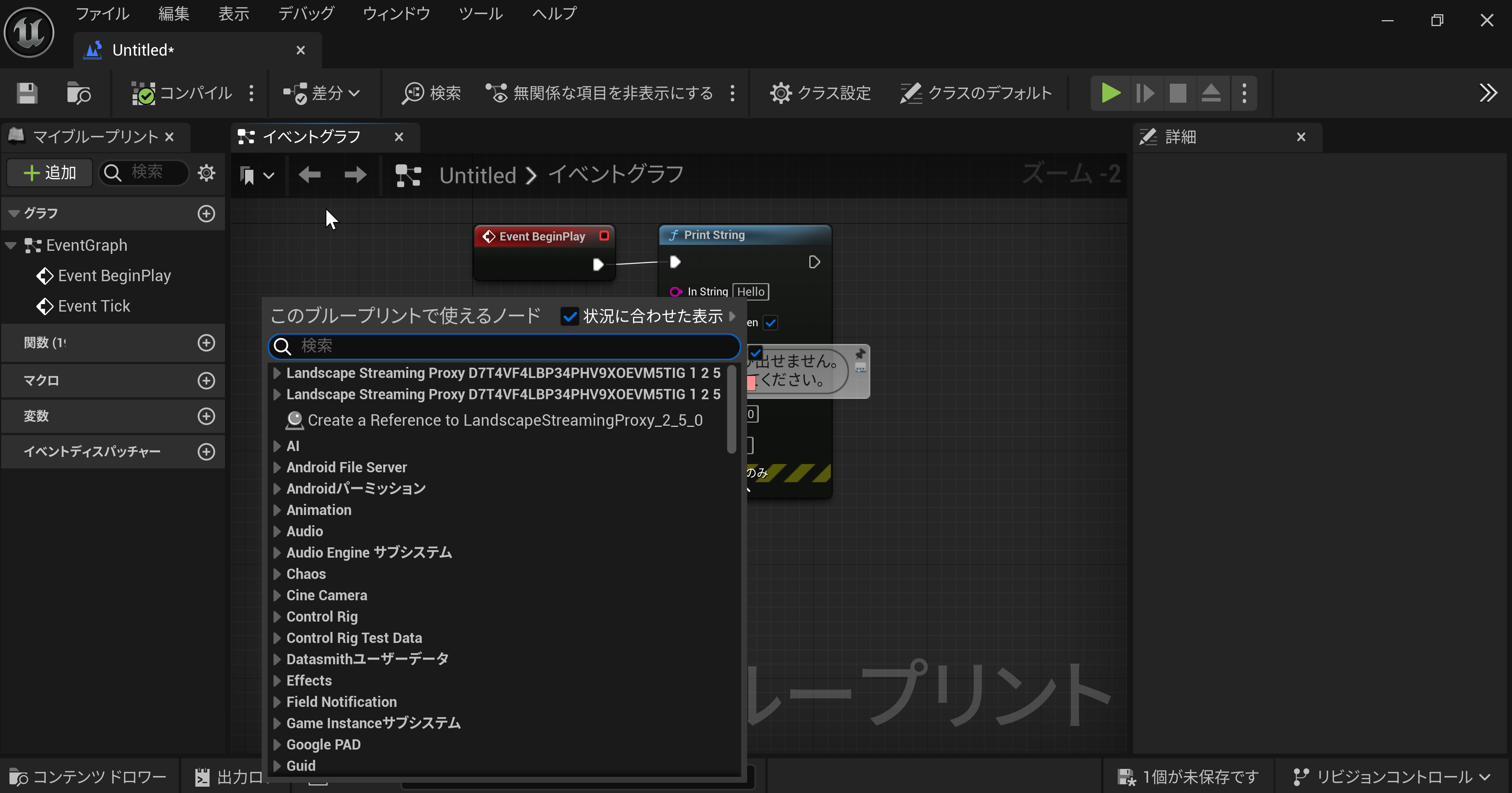 レベルブループリントで，
右クリック
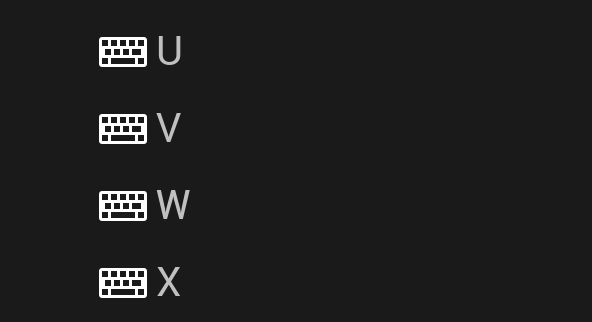 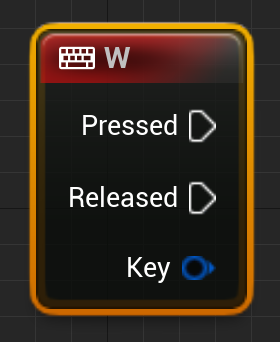 新しい
ノード
キーの種類を選ぶ
15
演習
レベルブルーブリントで，次のように作成して，「w」キーが押されたときにも，「Hello」と表示されるようにしましょう
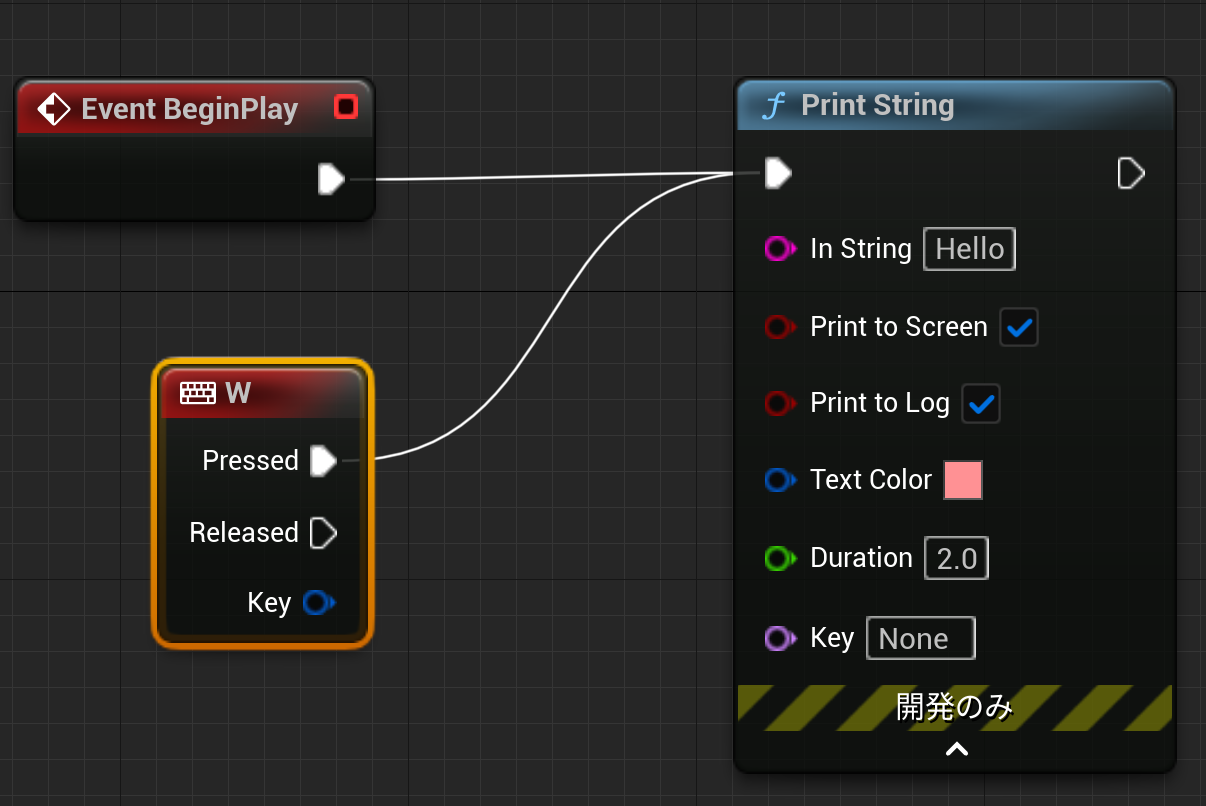 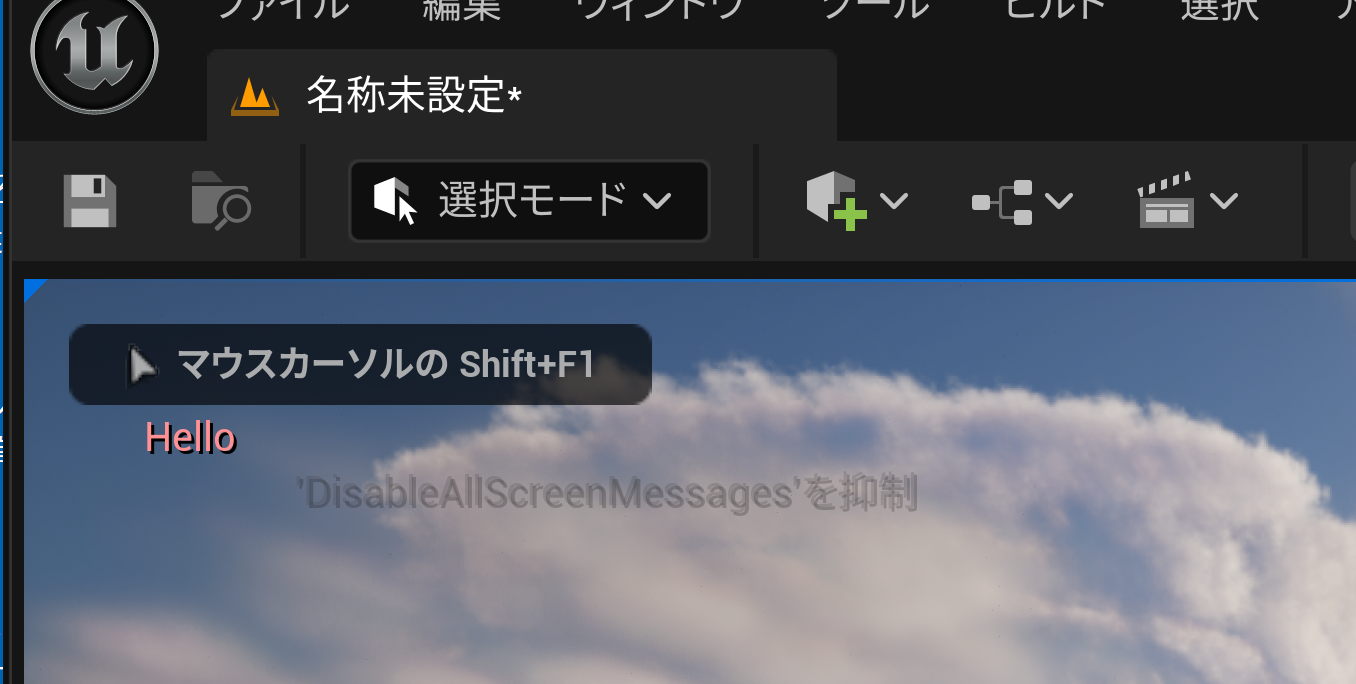 プレイ画面での表示
レベルブループリントの画面
16